Weaving a Teacher’s Individual Instructional Identity (I3)
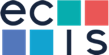 Nicholas Gilly Ed.D.
Chief Thinker
Gilly Education LLC
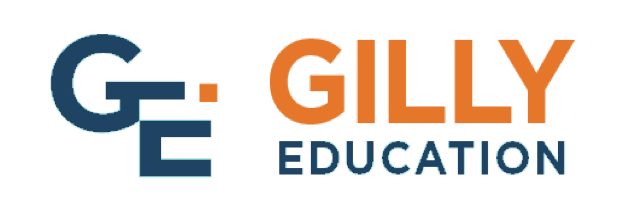 gillynr@gmail.com or nick@gillyeducation.com
My promise to a 9 month old …
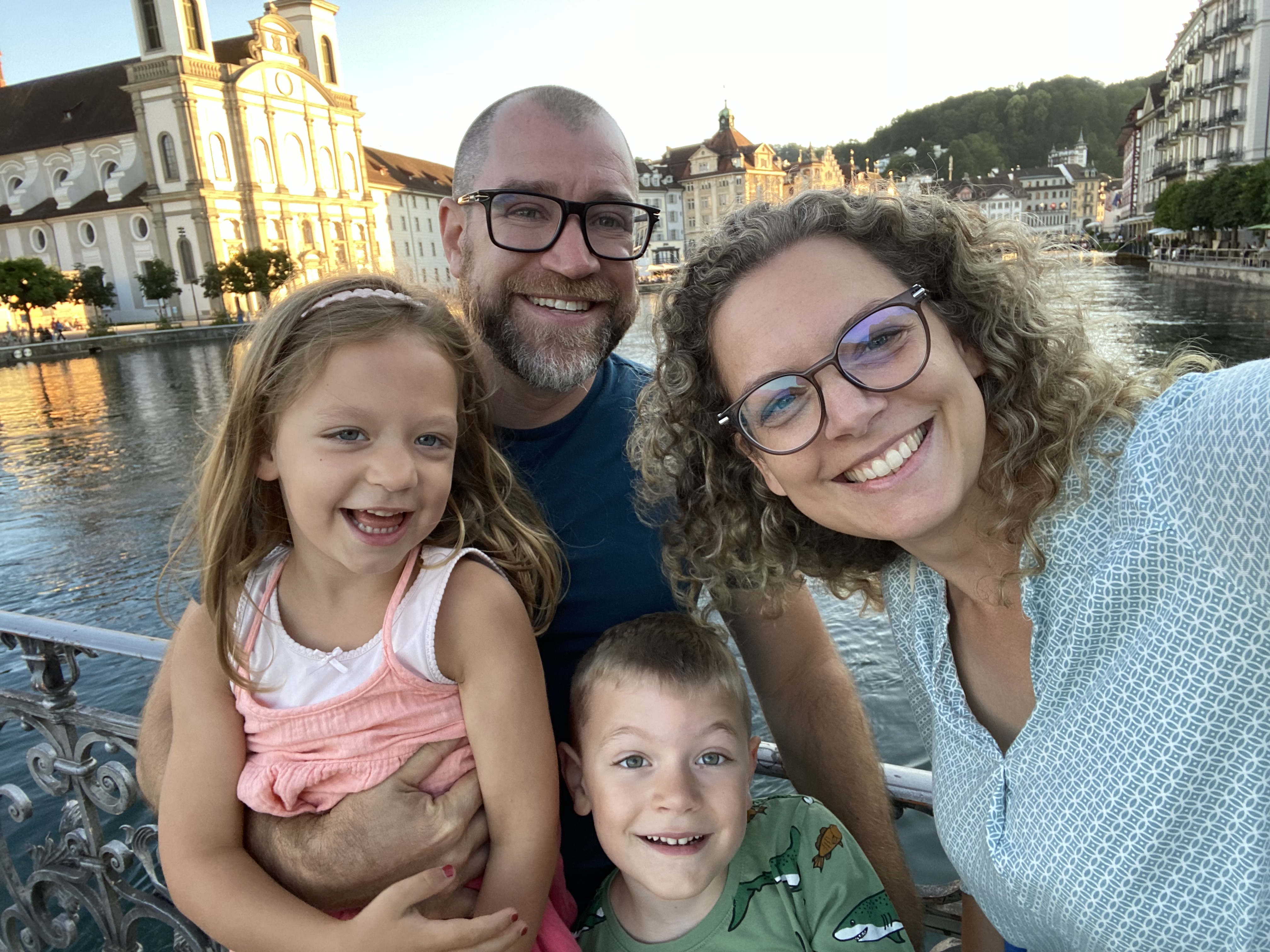 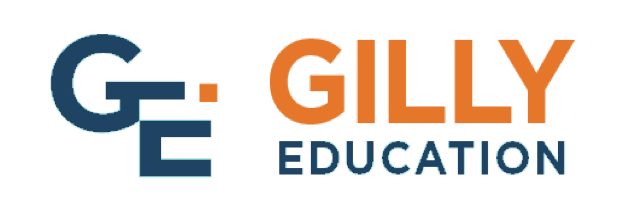 1st Life
Education
B.S. in Science Education from Penn State University
M.S. in Educational Leadership from Wilkes University
Ed.D. in Educational Leadership from Arcadia University

Professional Experience
Taught Science at High School and Middle School levels
Middle School Administrator
K-12 Teaching and Learning Supervisor
High School Assistant Principal
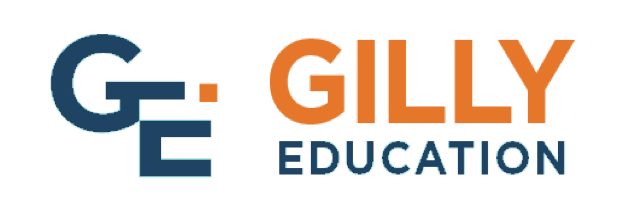 2nd Life
Moved to Switzerland for 2 years and it turned into 4 ½ years
8 years as a stay at home papa
3 years Head Coach American Football Team in Switzerland 
2 years in Ireland
2 years back to US
1 ½ (so far) back in Switzerland
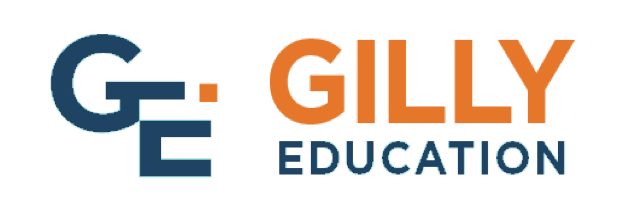 Currently
Trying to solve all the world’s problems
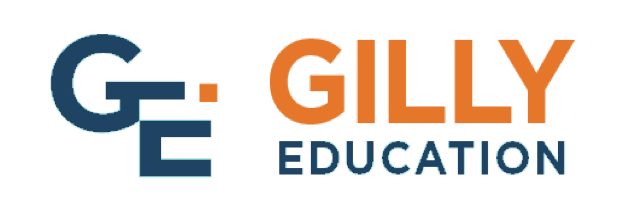 What is an I3?
Acronym for Individualized Instructional Identity


An I3 is a starting blueprint for teacher growth based upon the weave of professional strengths and skills, their teacher identity, and the ability to focus by saying No.
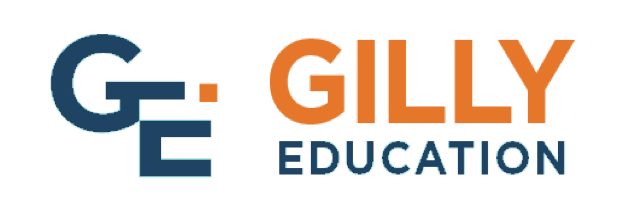 Three Parts
Focus Short Matrix
 Idealized Unit Plan
 An Interconnection Overlay


*** But it is fluid and malleable in action, just like a blueprint
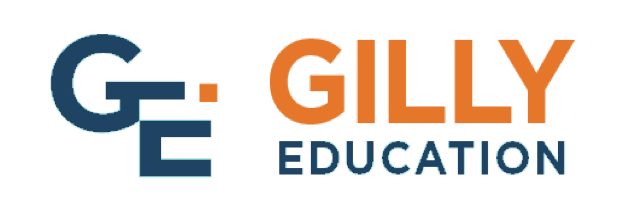 Is a visual where everyone in the room can react and respond
Generates quality instructional questions and conversation
In Practicum an I3….
Can be revised to be a blueprint for instructional planning that saves teachers time, keeps them focused on the things that they say matter, while honing delivery and execution.
Allows for critical conversation about what works and doesn’t, what should happen and what shouldn’t, what timing is good now and what can wait
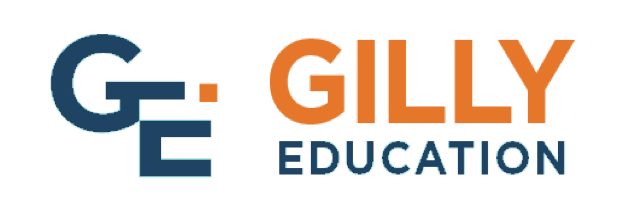 How it Benefits You…
The Now 
Celebrates a teacher’s skills and individuality
Gives teachers meaningful growth feedback
Speed up how a new teacher develops, grows, and fills instructional gaps
Create differentiated instructional foundation for the next 30 years
Allows schools to outsource coaching and induction of new staff
Offers new ways for leadership to support new teachers practically

The Later
Retain staff by focusing on specific and targeted individual growth
May create a culture of authenticity and honesty amongst school
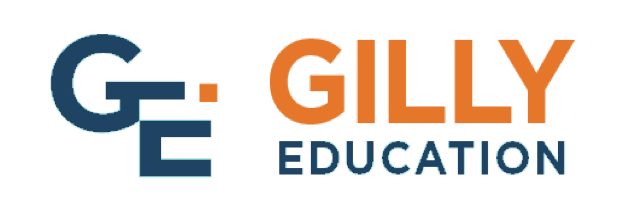 How will we run today….
Share the I3 with you to look at briefly
Explain the background logic through the lens of a new teacher
Play out for you how this can be used with a new teacher
Pull it all together
Questions
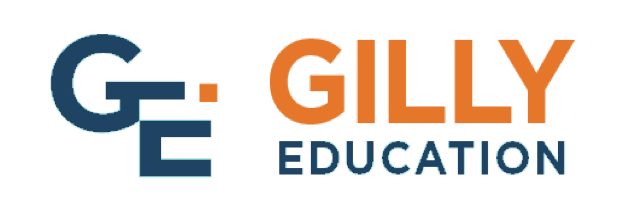 How to Read an I3 to make sense of it…
Like a day to day lesson plan, read vertically
Place yourself in teacher seat, What has to happen to execute this?
Place yourself in the student seat.  What is is coming at me?
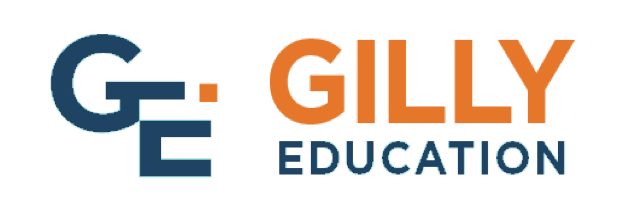 How to Read an I3 to make sense of it…
Loop from Like Blocks, Topics, and ask questions to your self.
Continuity?, Time?, Too Little?, Too Much?, Makes Practical Sense?
Use the Overlay to gain clarity
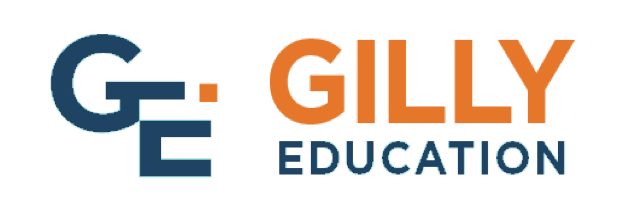 Prompts for Focus Short
How would you describe this teacher in laymen's teacher speak, as if you were talking to a colleague?

What is important to them?

What makes you think, Hmmmmm?
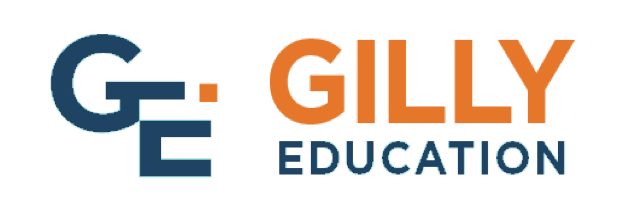 Prompts for Unit Plan and Overlay
Where does this person appear to have a firm instructional grasp?
Can you follow a logic trail to some extent?
What is popping out to you? What are you missing?
What questions do you have about what you see?  
Where do you want to know more if you had the opportunity to talk to them directly?
Do you have any gut reactions speaking from your experience?
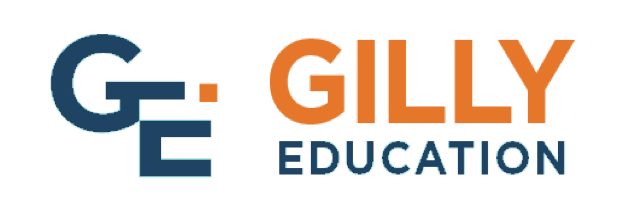 Quick Write 1
Write down the top 3 most important things to consider about traveling from London Heathrow to Dubai as a passenger by airplane.
Three Parts to an I3
Focus Short Matrix
Opportunity to gain context, background, and most important instructional elements from the teacher’s perspective

List is comprised of about 80 items, including 
Instructional frameworks (Project-based learning or Gradual Release) 
Physical classroom elements (seating arrangements or decor)
Educational concepts (differentiation, formative assessment)
Evidenced-based practices (previewing or scaffolding)
Instructional blocks (homework or bell-ringer)

Pick 12-14 to talk about theoretically, practically, or both
3-4 sentences maximum
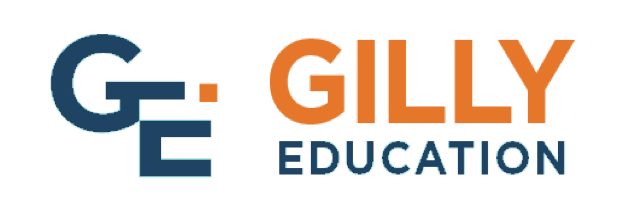 Quick write 2
Draw or describe your ideal meal and its preparation process
Three Parts to an I3
Idealized Instructional Unit
Opportunity to have a concrete idea of how their identity, belief system, experiences, ect.. translate into practical planning

Visualizes their self-expectations, their default

Its is a 10 day unit period with opportunity to provide before and after unit context

A,B,C,D,E,F,G are given as curriculum examples

Used a standard color system to describe teacher-led instruction, group instruction, homework, ect…
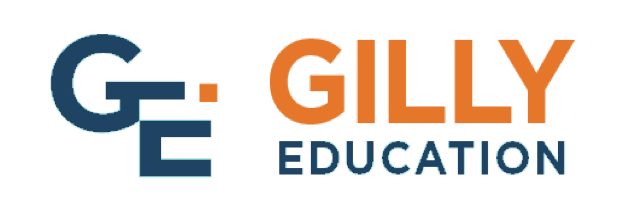 Three Parts to an I3
Interconnection Overlay
Opportunity to describe any connections from one part of the planning to another or any necessary detail that may help with deeper understanding
May use arrows, descriptions, or colors, ect..
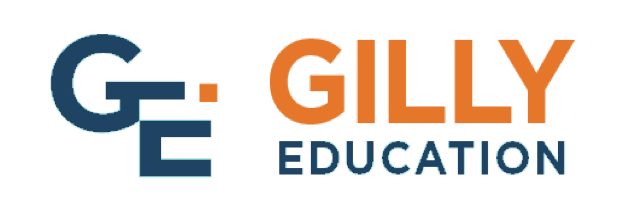 Background logic through the frame of novice teachers.
“Let’s start with great expectations.”
Teacher Roundness
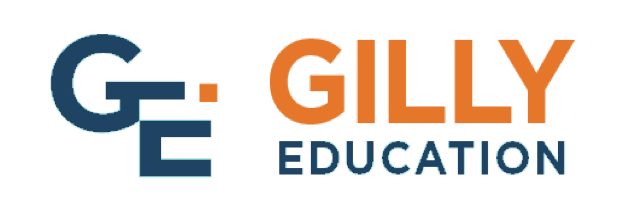 Charlotte Danielson, 2022
Pressure to Be Perfect….
In Pennsylvania you can be terminated for the following non-criminal offenses:
Immorality - Immorality is conduct which offends the morals of the Commonwealth and is a bad example to the youth whose ideals a professional educator or a charter school staff member has a duty to foster and elevate.
Incompetency - Incompetency is a continuing or persistent mental or intellectual inability or incapacity to perform the services expected of a professional educator or a charter school staff member.
Intemperance - Intemperance is a loss of self-control or self-restraint, which may result from excessive conduct.
Cruelty - Cruelty is the intentional, malicious and unnecessary infliction of physical or psychological pain upon living creatures, particularly human beings.
Negligence - Negligence is a continuing or persistent action or omission in violation of a duty. A duty may be established by law, by promulgated school rules, policies or procedures, by express direction from superiors or by duties of professional responsibility, including duties prescribed by Chapter 235 (relating to Code of Professional Practice and Conduct for Educators).
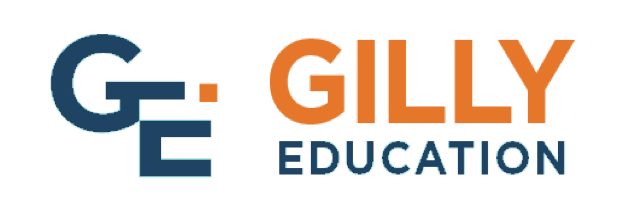 D
Teachers have a Roundness of Expectations
C
E
B
F
What is accepted compared to other professions:

Doctors with terrible bedside manners
Politicians with questionable vices
Athletes with lots of “baggage”
A
G
H
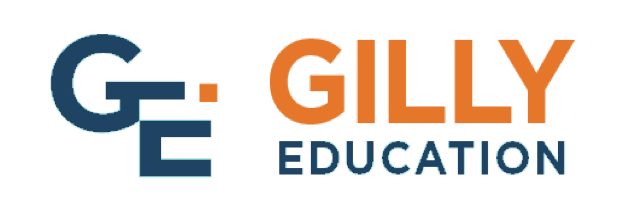 High Expectation of Perfection
D
D
C
C
E
E
Stay-at-Home Papa
B
B
Teacher
F
F
A
A
G
G
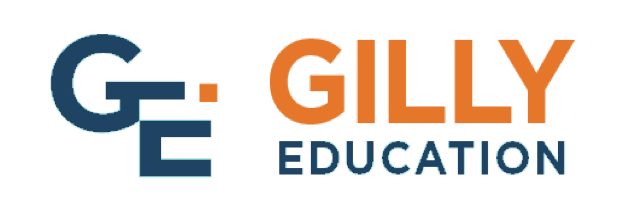 H
H
Practically Perfect in Every Way
D
D
C
C
E
E
B
B
Stay-at-home Papa
F
F
Teacher
A
A
G
G
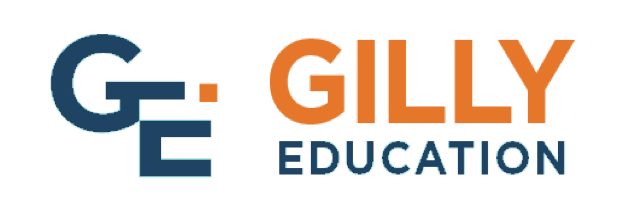 H
H
So how do we get something practically perfect to improve?  Where do you start?Where did Mary Poppins start?
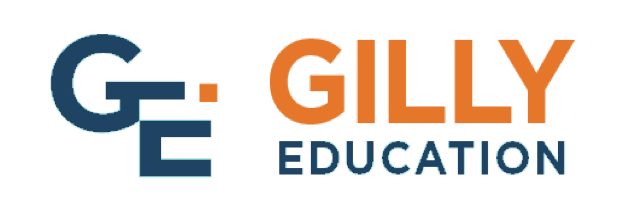 Stay-at-Home Papa
Teacher
Instructional Identity and Planning
Developing and Bridging Relationships
Teaching and Displaying Kindness
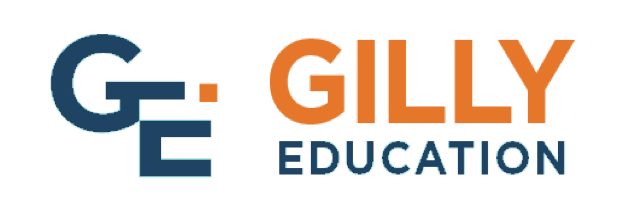 So how do we professionally develop from there?
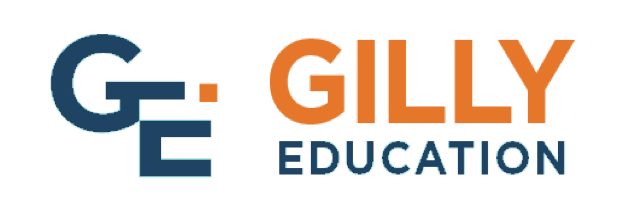 “Let’s try to begin with the end in mind and use evaluations to help build teachers.”
Many people chasing the white whale of teacher effectiveness..
Stronge and Associates – Stonge Teacher Leader Effectiveness System
What Works Clearinghouses (USA Regional Labs)
Robert Marzano – High Reliability Strategies and Model of Teacher Effectiveness
Value Added Models – Test Scores and Student Outcomes
State Formal Evaluation Models – Based in Part upon Charlotte. Danielson’s Framework and try to use statistical models to apply weight to domains and students outcomes appropriately
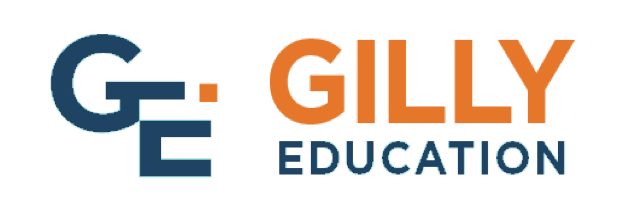 Comparison to Footballers
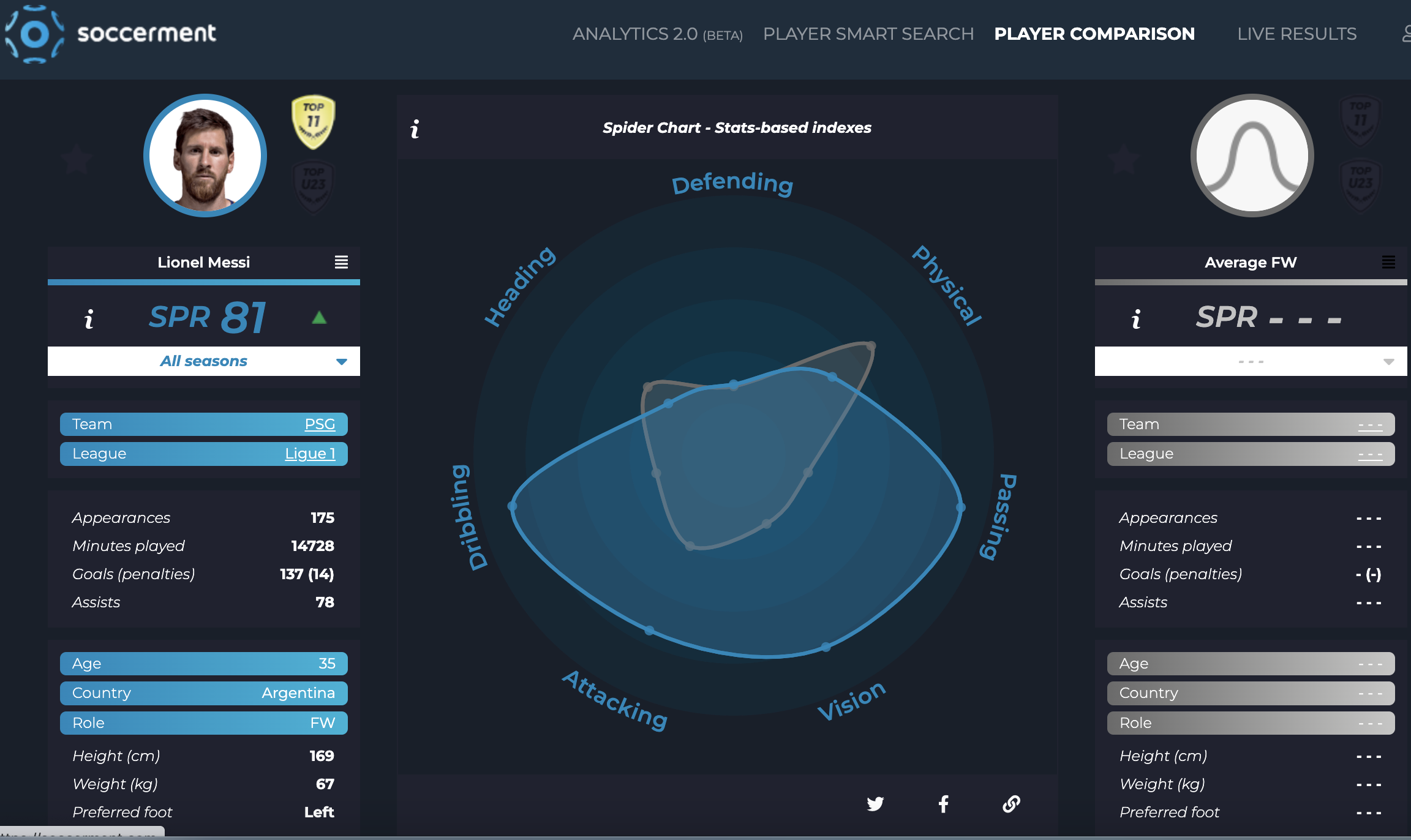 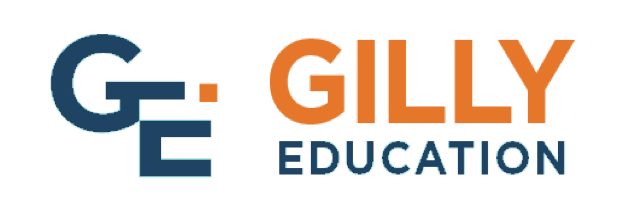 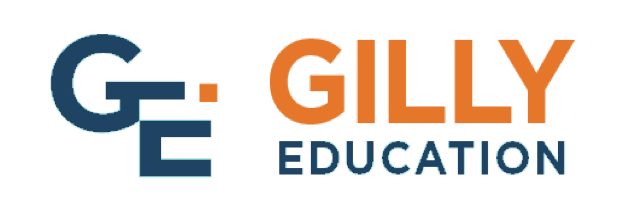 Filling Out a Roundness….
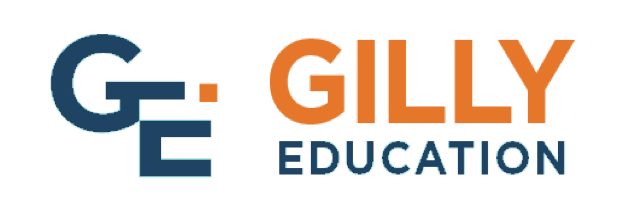 New Teacher			Foundational Teacher
D
D
C
C
E
E
B
B
F
F
A
A
G
G
Minimum Expectations for a Teacher
H
H
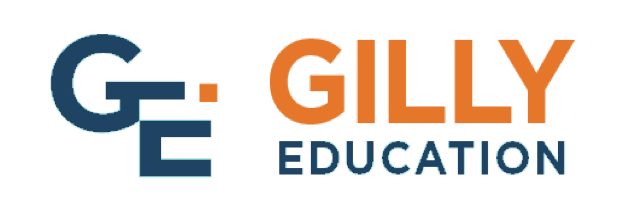 Most Teachers				Master Teacher
D
D
C
C
E
E
B
B
F
F
A
A
G
G
Master Teacher Expectations
H
H
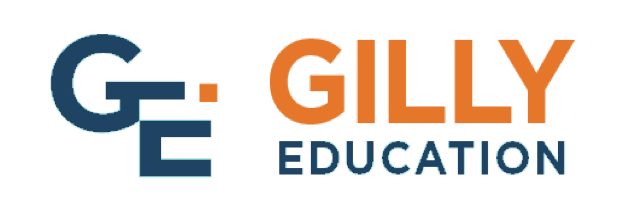 Typical First Year Experience
Beginning of the Year Induction Program
Mentor Teacher
Time in your classroom
Overviews of school, expectations, special education policy, long term financial planning, union conversations

During the Year
5-6 Observations from Mentor and Leadership
Monthly Meetings with other new teachers and leadership
Professional development sessions as part of entire staff group
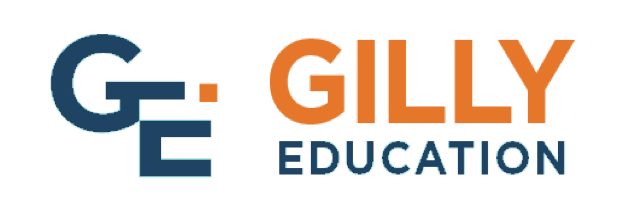 Quick Math in the Most Observed Classroom
Assume 180 Days or 36 weeks of school in a year
For Math’s sake, 165 days of full, uninterrupted instructional time
Assume a teachers teaches 5 classes a day of 1 hour each.
165 x 5 x 1 = 825 Hours of Instruction in a Year
Assume 15 Classroom Observations from a Admin or Mentor and 1 hour follow-up (About 2x’s a Month). = 15 Hours in class + 15 extra
825 + 15 = 840 Potential Working Hours
840 - 30 = 810 Hours working independently of others

810/840 = 96.5% a teacher is operating independently with no feedback
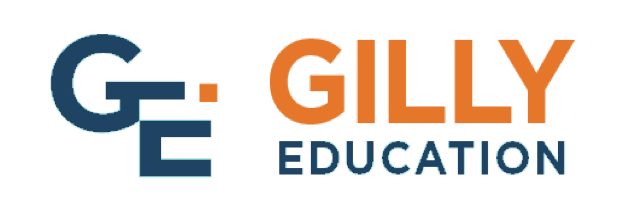 More Ideal Math
165 x 5 x 1 = 825 Hours of Instruction in a Year
1 Hour of Prep per day and 1 hour at night = 165 x 2 = 330 Hours
Assume meet bi-weekly with colleague – 36 weeks x 2 = 72 Hours
Assume 15 Classroom Observations from a Admin or Mentor and 1 hour follow-up (About 2x’s a Month). = 15 Hours in class + 15 extra 
35 Hours of Professional Development with colleagues (about 6 days)
825 +330 +72+ 15 + 35 = 1277 Potential Working Hours
1277 - (72 + 30 + 35) = 1140 Hours working independently of others

1140/ 1277 = 89% of time working independently from others
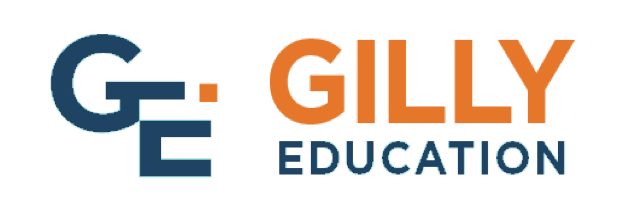 “Ok then, so let’s try giving teachers traditional professional development to help them improve”
Some more of what we know…
The districts spent an average of $18,000 annually per teacher on classroom coaching, workshops, and other forms of support. Professional Development is not actually effective at improving instruction
Study Casts Doubt on Impact of Teacher Professional Development, Stephen Sawchuk — August 18, 2015 Education Week
Only 30% of Teachers improve significantly due to Professional Development
TNTP, 2015
Teachers do not believe that current models of professional development are actually helping them respond to the changes within their job
Bill and Melinda Gates Foundation, 2014
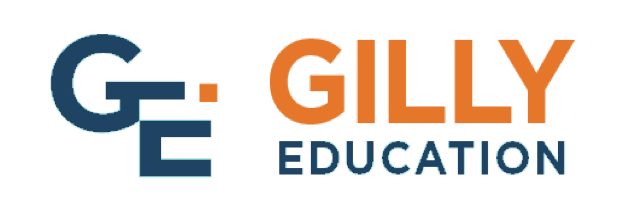 Professional development by exposure is sterile
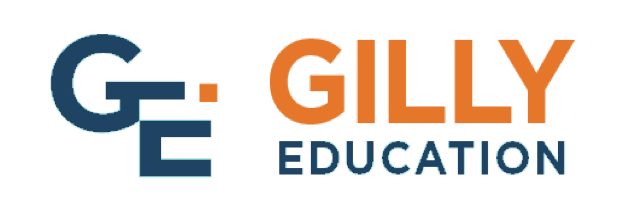 Five Professional Learning Transformations for a Post-COVID WorldBy Douglas B. ReevesFebruary 2021
Transformation #1: Goodbye to the Drive-By
Professional learning is hard work and takes time.  
Transformation #2: From Homogenization to Personalization
Personalized learning is a common aspiration for students, yet adult learning remains astonishingly homogenous. 
Transformation #3: Less Inspiration, More Perspiration
Who doesn't love inspiration? But the concept of working at something, while not sexy, is the way to go. Leadership is an overused term.
Transformation #4: From Evaluation to Coaching
I have never seen anyone evaluated into better performance, and there is ample evidence that prevailing evaluation systems are expensive, ineffective, and counterproductive (Marshall, 2019). 
Transformation #5: From Fragmentation to Focus
What are the priorities?
Douglas B. Reeves February 2021
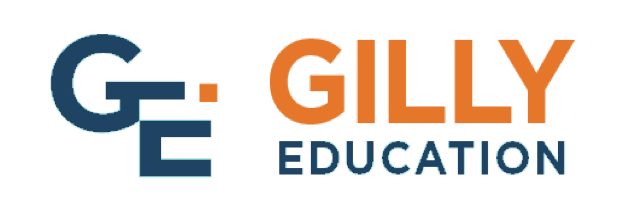 “So let’s try a different lens”
“Upside down trees swinging free, buses float and buildings dangle. Now and then its nice to see the world from a different angle.”
 - Shell Silverstein
I am convinced, that line traditional apprenticeships, the answer to growing teachers is strategic, purposeful, consistent, and low ratio coaching
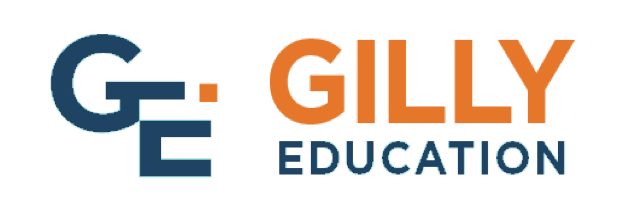 I set out to Thread the Needle between:
Revitalizing the image of the professional teacher by somehow demonstrating that there is much more meaningful depth to teaching than preaching the gospel of content and you can do it.

Creating purposeful growth that shatters the concept of traditional staff development and go back to college and get a degree mentality

A practical solution that principals and leadership can actually use while existing in a flat organization with less time and recourses

Something that works at the pace at which we need teachers to be ready, ie. Day 1
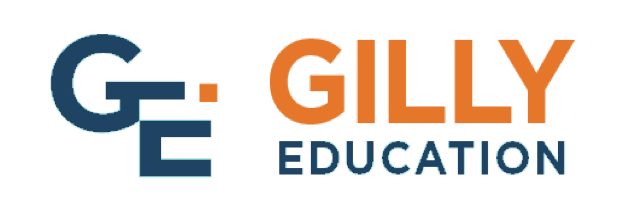 Moment of Zen
This study aims to reflect upon the most significant models and theoretical contributions of each of the five most common methods for investigating teaching effectiveness in the current scientific literature.

The results show that the key and most central factor salient in teaching quality is related to the teachers themselves and their training. Thus, any educational model that seeks educational excellence must focus foremost on ensuring care and respect for teaching professionals, beyond economic investment, resource availability, or any other factors.
Sánchez-Cabrero,R.; Estrada-Chichón, J.L.; Abad-Mancheño, A.; Mañoso-Pacheco, L. Models on Teaching Effectiveness in Current Scientific Literature. Educ. Sci. 2021, 11,409. https://doi.org/10.3390/ educsci11080409
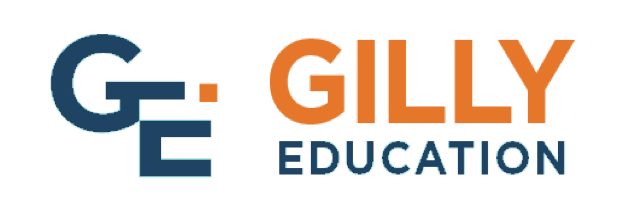 Twenty Years’ Development of Teacher Identity Research: A Bibliometric Analysis
  Yunyun Zhang and   Ping Wang*
School of Foreign Languages, Jiangsu University of Science and Technology, Zhenjiang, China
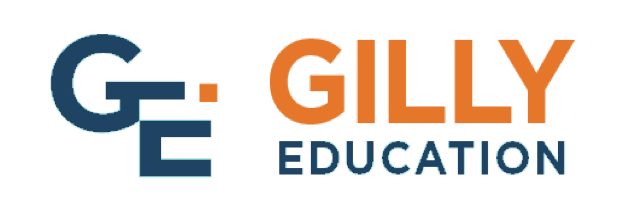 So…………..
If the center of effective teaching is the teacher…..

Then it is truly essential that we get to know the teacher’s identity…..

But, does the teacher even know?

And if they do, how can they explain it how it matters?
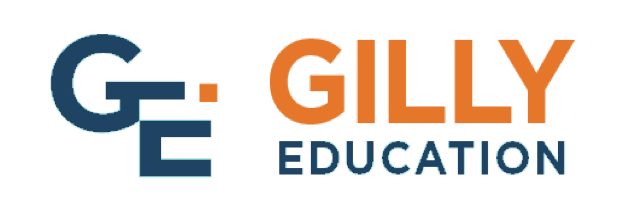 Self-image
Job-satisfaction
Task-perception
What is a teacher identity?
Self-efficacy
Commitment
Motivation
FadieHannaabRonOostdamabSabine E.SeverienscBonne J.H.Zijlstraa
Domains of teacher identity: A review of quantitative measurement instruments. Educational Research Review, Volume 27, June 2019, Pages 15-27
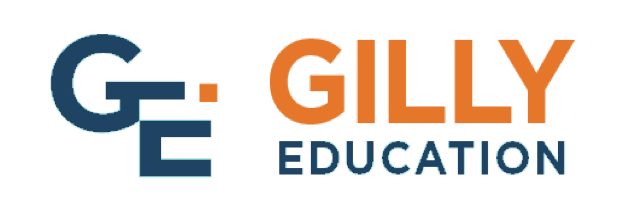 Identity is an Emotional Phenomenon
“The results showed that achievement goal orientations, emotions about teaching, teacher identity, and the sense of personal responsibility were significantly related to each other.”

“The results of the present study suggest that PTs’ emotions about teaching, along with their teacher identity, play crucial roles in their willingness to adopt personal responsibility for the diverse and challenging aspects of the teaching profession”
Güler Çetin & Altay Eren. Pre-service teachers’ achievement goal orientations, teacher identity, and sense of personal responsibility: The moderated mediating effects of emotions about teaching. Educational Research for Policy and Practice volume 21, pages245–283 (2022)
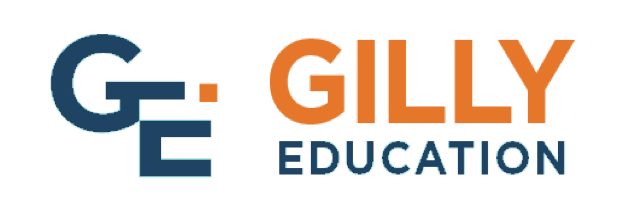 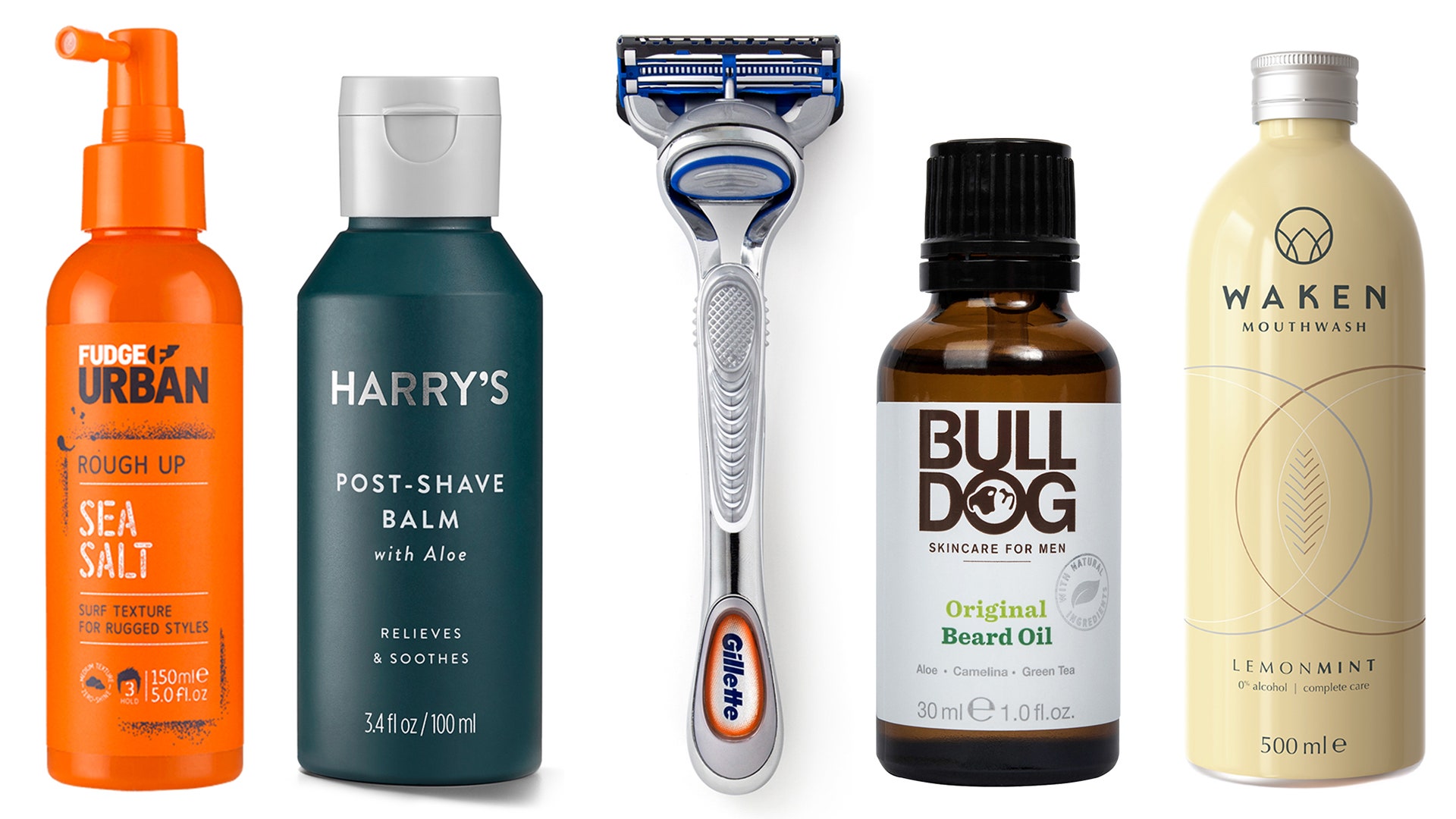 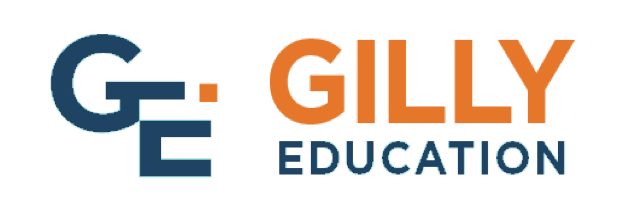 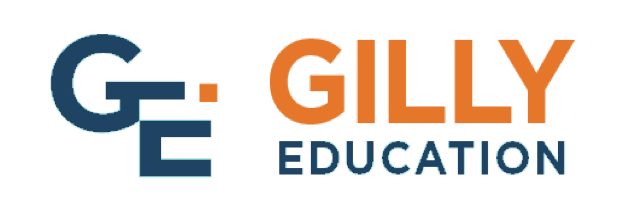 The Default …
As a parent, I sometimes act like my own. 

When we, as a couple, have a plan, I  did not.

Did I do this as a teacher?

Yes, in the absence of mindful planning and in a moment of pinch, I had a default button.
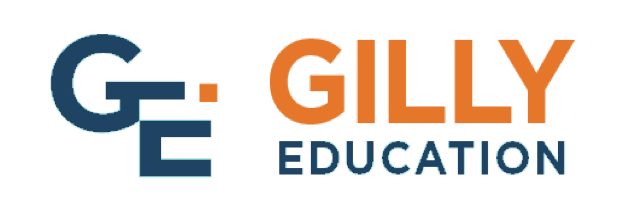 Brutally Honest…
In reality, teachers are coming into the classroom on day one, planning instruction for kids on day one, and bringing their current Instructional Identity with them. 

Through a process of trial and error teachers will then pick and pluck from everywhere to find strategies, researchers, models, frameworks, ect… that fit into or attach onto their core identity. 

Given the amount of time that teachers spend alone in the classroom, and even more during planning at home, we leave a lot of chance.
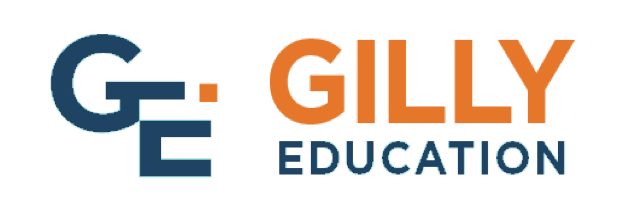 Where I pivot…
We can accept that each teacher has an identity made from experiences, but what is it?

How does a teacher identity translate into the classroom?

What are we capable of improving before day 1? Anything at all?
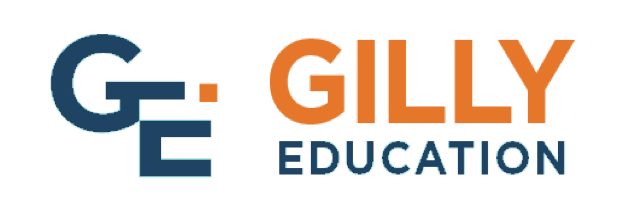 This is where the Instructional Identity is born
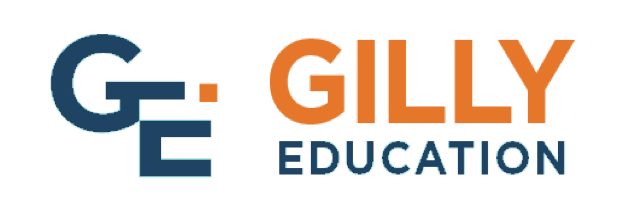 Follow Through Phases
Deeper Questioning
	“How Do You Cook The Soup”

	Exactly how would this go, in your ideal world.

	Where will you put the papers? What will you say to the kids?
	Where will you be standing? What would be the room arrangement?
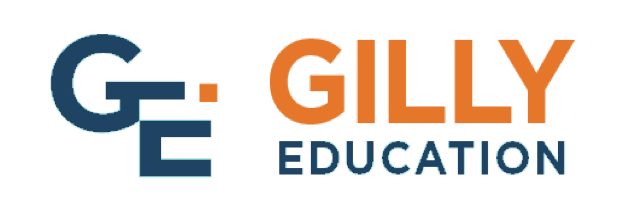 Follow Through Phases
Break Down Stage

Constructive (brutal) honesty.  
A give and take between mater teacher and new teacher.

Balancing experience and what is likely to be executable, with the intentions and skills of the new teacher.  

Add critical elements or school priorities to the matrix.
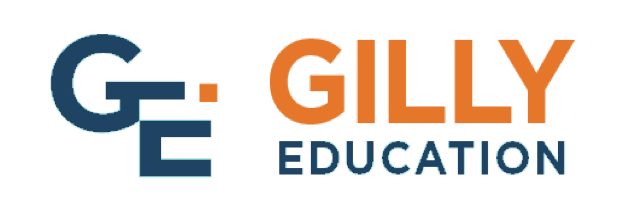 Follow Through Phases
Twist and Build Up

Reconstruct the entire matrix together to form the base I3 moving forward

What Shorts are necessary to be core reminders for you as you plan each unit and lesson (Add, Subtract, Modify)?

What is a reasonable, executable model for unit instruction that can be used as a “Blueprint”?

Timeline: What elements are necessary from day one, which will be integrated later?
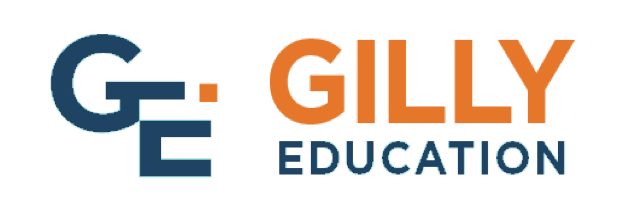 Follow Through Phases
Limit Strategies and Options

Say  No to keep focus and intentionally grow

Teacher End: Need consistency and low number of Strategy/activity choices so they can build confidence and mastery while easing the planning process. Differentiation baked in.

Student End: Consistency to build critical routines and variety so that class is not overly mechanical
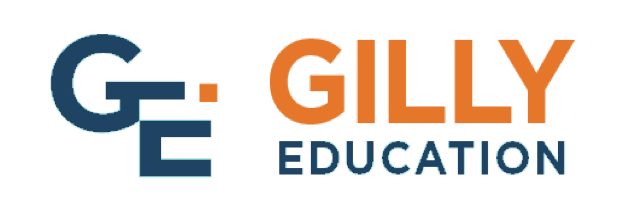 Limitation for Growth in Practice
Specific Differentiation Adaptations
Physical Classroom Arrangement
Resource Preparation
A Single Instructional Block with Strategy

For Example: Small Group Brainstorm with Gallery Walk
Facilitation Skills/ Strategies
Materials
Questioning Strategies
Pivots
Transitions To and From Activity
Routines and Ques
Expected Learning Outcomes
Teacher Positioning and Presence
Desired Teacher Focus Area/ Strategy/ Priority
Limitation
Variations
Key question in groups with silent walk around with posters and post Its
Small Group Brainstorming and Comments/ Feedback
Key question in groups small paper, Pass with Post Its and group reflection
Gallery Walk
Key question in groups posted to chat and homework to add commentary and feedback
Key question in groups posted to chat and homework to read all and create your own personal version to bring to class
Follow Through Phases
Goal One

Execution to match plan core elements.
Instructional “Contract”.  Minimum Expectations.  
Share the expectations with leadership and colleagues.  The whole makes them better.  Make no secrets.  
Build a culture of be who you are, be proud of it, but be better together.
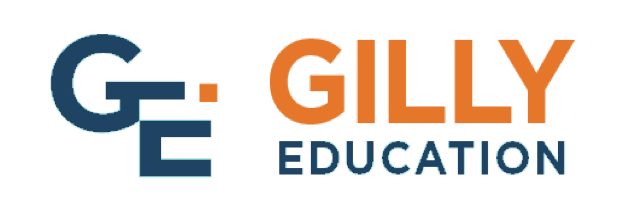 Follow Through Phases
Intentional Growth and Coaching

Intensive and ongoing support through reflection. 
 
Look for areas of growth. 

    Outsource specific coaching to others. (Does not have to be on site)
Add it to the plan.  Execute it.  Build it to mastery.  Rinse, Repeat.
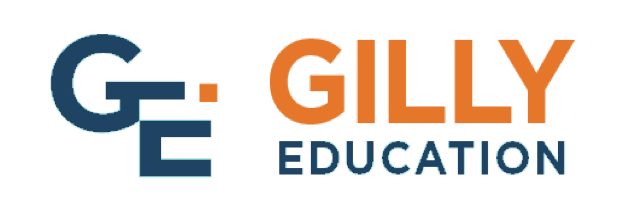 Is a visual where everyone in the room can react and respond
Generates quality instructional questions and conversation
In Practicum an I3….
Can be revised to be a blueprint for instructional planning that saves teachers time, keeps them focused on the things that they say matter, while honing delivery and execution.
Allows for critical conversation about what works and doesn’t, what should happen and what shouldn’t, what timing is good now and what can wait
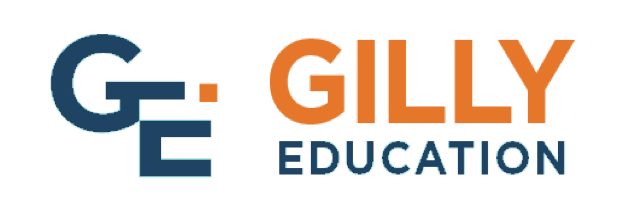 How it Benefits You…
The Now 
Celebrates a teacher’s skills and individuality
Gives teachers meaningful growth feedback
Speed up how a new teacher develops, grows, and fills instructional gaps
Create purposefully grown differentiated instructional structures that become the foundation for the next 30 years
Allows schools to outsource coaching and induction of new staff
Offers new ways for leadership to support new teachers practically

The Later
Retain staff by focusing on specific and targeted individual growth
May create a culture of authenticity and honesty amongst school
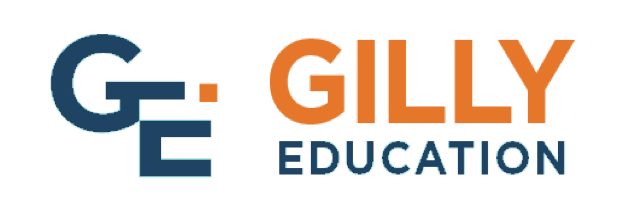 What is Next….
I believe there is merit in helping others
I will offer to support systems with their new teachers and their programs
Will do free workshops and PD for schools (or groups of interested teachers, or individuals) about developing an instructional identity and diving into where you would like to improve as a educator.
Podcast starting in December and offer workshops beginning in January
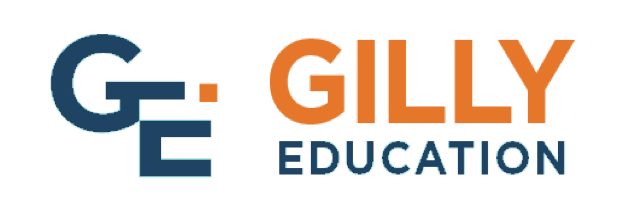 For Next 2 Days
Please stop to chat, talk, discuss.  Never are you disturbing me.

I will send all I can to you via email after this conference so that you have it all and my contact info.

Follow Me on LinkedIn

Contact” gillynr@gmail.com or nick@gillyeducation.com
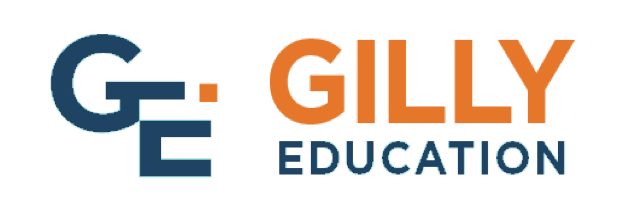 Global Concerns for Educators
You are what you consume

You are who you associate with

You are what you label yourself

You are able to say no
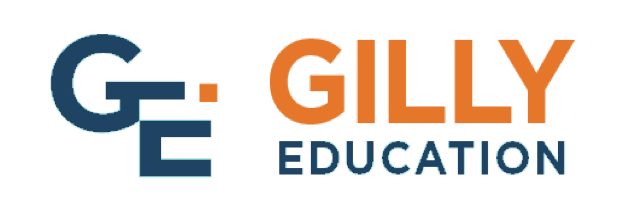